Impact Outcome Evaluation Quarterly Call
January 21, 2025

Hosted by Amanda Linares
Access the recording & slides
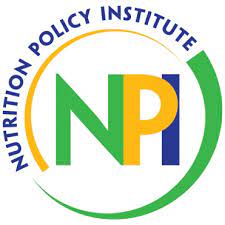 Find the webinar recording and this slide deck on the IOE Website
Agenda
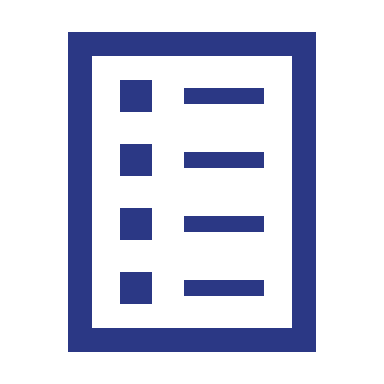 Upcoming dates
FFY 25 progress
Project timeline
Post-testing
Planning Worksheets
NPI updates & data releases
Q & A
Upcoming Dates
Thursday, March 20th: NPI Cross-project Office Hours
Tuesday, April 1st: EATS post-test opens
Tuesday, April 15th: Next IOE Quarterly Call
Monday, June 30th: Post-tests and Planning Worksheets due
FFY 25 Progress
Today 6,659 pre-tests…
from 102 schools 
representing 33 LHDs

Last year 5,262 pre-tests…
from 92 schools
representing 28 LHDs

7 new LHDs this year & earliest we’ve ever completed pre-testing!
IOE Timeline
Pre-tests complete
Intervention ongoing
Scheduling post-tests
Updating Planning Worksheet
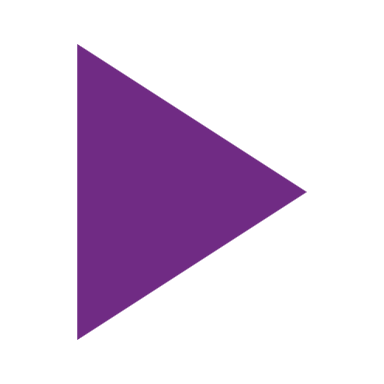 Currently here
Post-test reminders
No post-testing (including paper) prior to April 1st.
Schedule post-tests early, as spring is often more hectic.
Standardized state testing in the spring.
Consider spring break- do not post-test the week following spring break.
DE must be complete before post-testing.
Post-test closures
Tuesday, May 27th
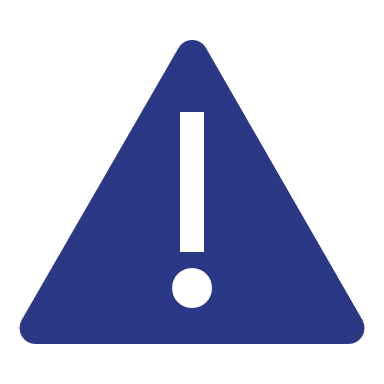 Planning Worksheets
This is a living document!
Keep Planning Worksheets up-to-date as you go. 
Log pre and post dates, keep track of your opt outs, add PEARS PSE Site Activity ID. 

Please update the version in your OneDrive folder: IOE > FFY 25 > Planning Worksheet
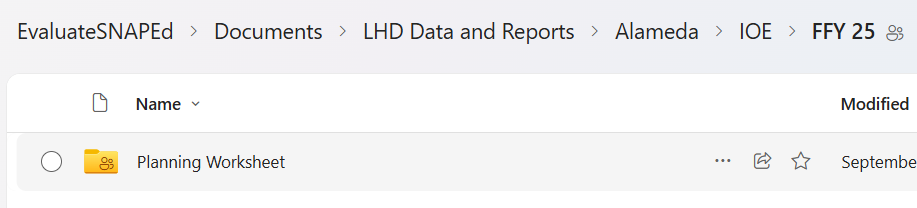 Opt outs
Parent opt out form
+
Student opt out (day of)
=
EATS Opt Out

Note: Only need to send the parent opt out form home at pre-test
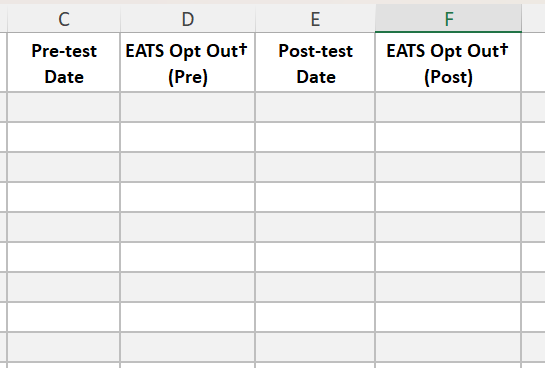 PEARS PSE Site Activity ID (District-level)
What is this and why do you need it?

For our dose analysis, each school site will have a calculated intervention “dose score”, however, this does not capture any district-level PSE work. 

Note: You would only add this after your district-level PSE intervention has been entered into PEARS.
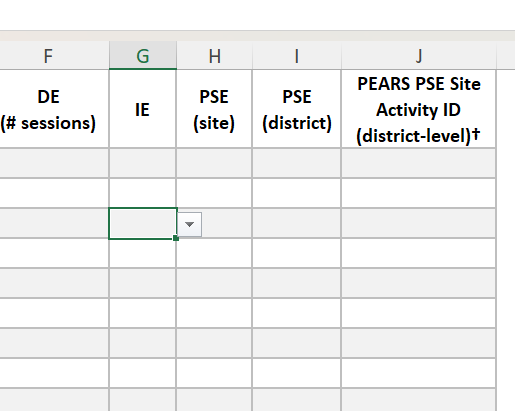 Updates & new data releases
LHD landing page overhaul and project website alignment
Leaders in Eating & Activity Practices (LEAP) Awards
FFY 24 LHD Data Briefs:
At a Glance
Educational Activities
PSE Change Efforts
Partnerships & Multi-Sector Coalitions
Program Effectiveness
FFY 24 Data Storytelling Toolkits
Coming tomorrow!
Coming tomorrow!
Questions?